CACFP BUDGET -Renewal
Crunching Numbers for ACTUAL vs. PROPOSED
CACFP Revenue
CACFP Reimbursement - Based on the
Claiming Percentages of F/RP/AS
Information from Meal Benefit Forms 

Day Care Fees – DECLARE ONLY the AMOUNT that WILL BE USED to SUPPORT the CACFP Meal Service
(food, non-food, labor, etc.)

??? Fundraiser, Donations, Grants, etc.
CACFP Revenue
CACFP Expenses
Food Service Labor/Benefits

Cost of Food and Milk OR 
Cost of Food Service Management Company Vendor Contract

Cost of Non-Food Supplies

Equipment, Supplies <$5000.00 
1 year Life Expectancy

Purchased Services – Pest Control, Grease Trap, Hood Cleaning, etc.
CACFP Expenses
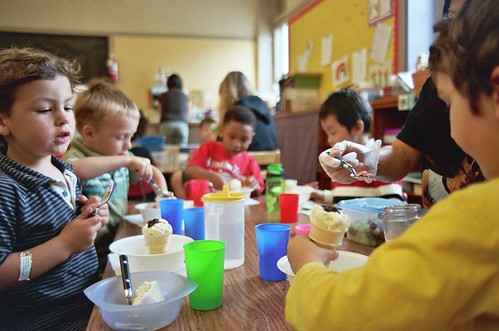 CACFP Pro Tip to Remember
CACFP EXPENSES MUST BE SUPPORTED by the
CACFP REVENUE
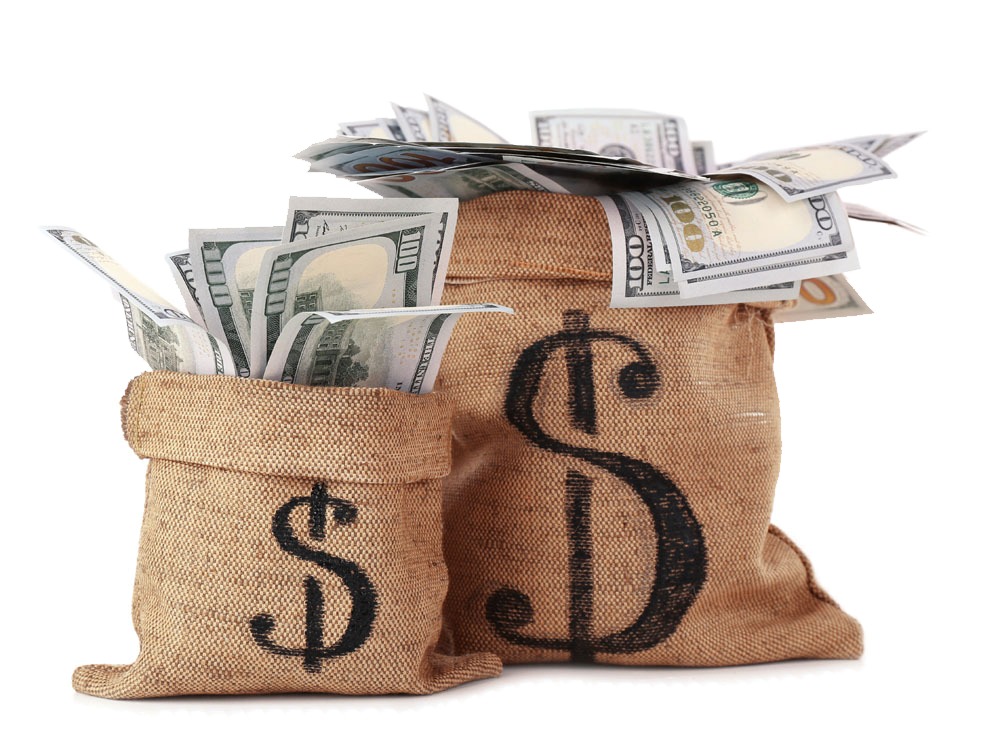 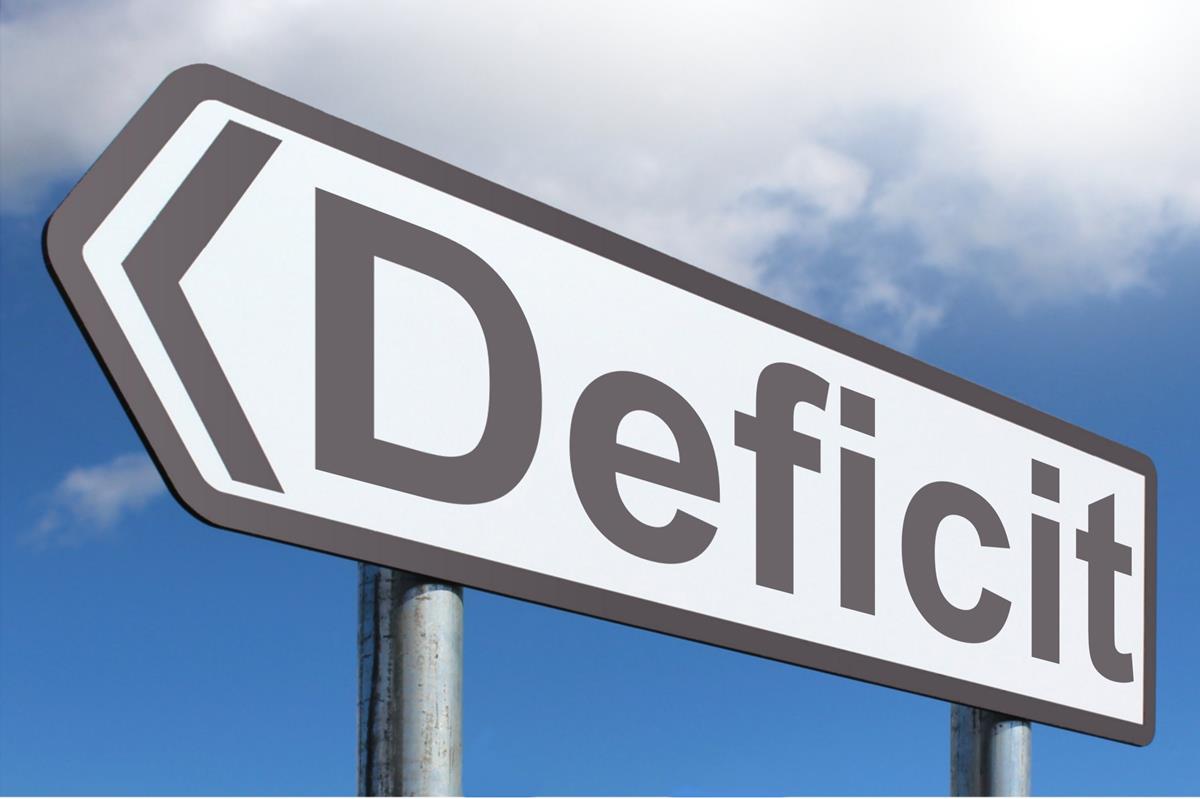 CACFP Pro Tip to Remember
Deficit/Surplus
Will need an explanation on how the funds will be used/made-up.
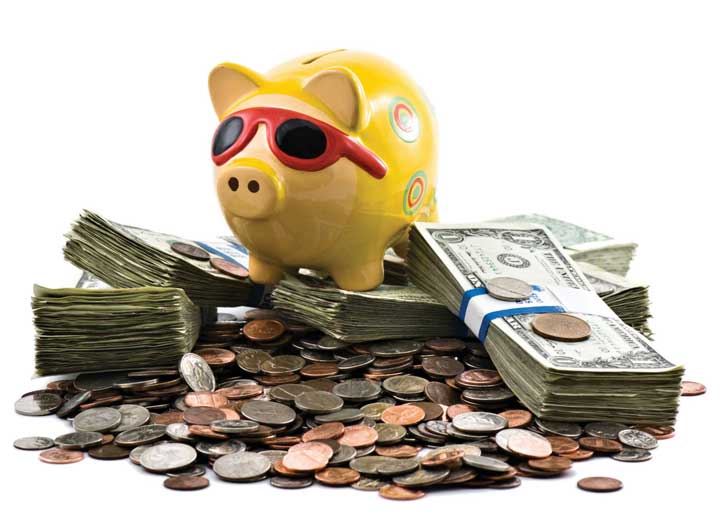 CACFP Food Services Administrative Expenses
Administrative Costs charged to the CACFP may not exceed
15% of the federal meal reimbursement amount (7 CFR 226.7 (g)
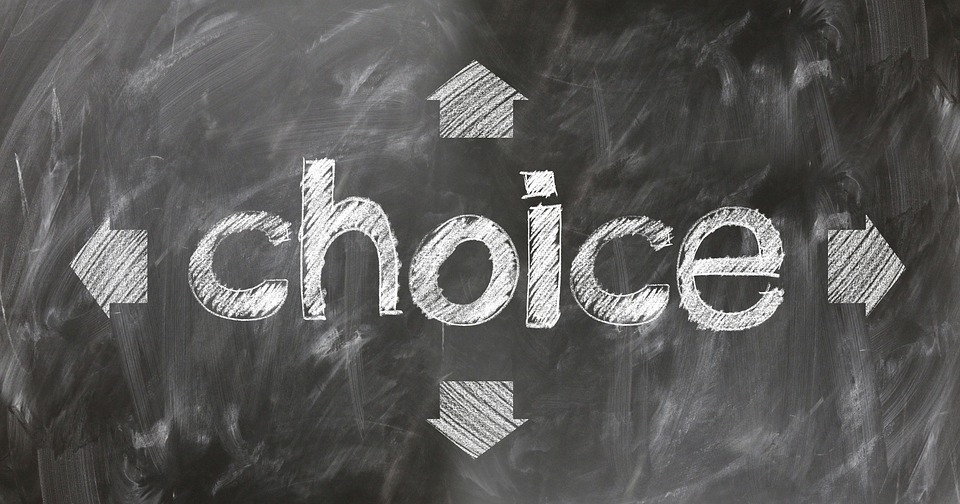 CACFP Pro Tip to Remember
Independent Institutions will not benefit from extra work!
CACFP Pro Tip to Remember
Sponsoring Organizations may benefit especially if managing unaffiliated Sites
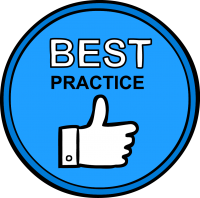 EXAMPLE
$30,000 CACFP Reimbursement
Estimated

15% MAX Admin Costs is  $4,500.00 that can be declared
Administrative Costs Charged to CACFP
Error Message
> than the 15% Allowed
CACFP Food Services Administrative Expenses
Clearing the GLITCH
Off-Line Form #4 enter date
of Packet submission
Submitting Packet for APPROVAL
Click on the UPLOAD icon “Submit all forms to the State for Approval”
Verifying that the RENEWAL has been Submitted
On Line Item #5 
Form submitted to State for Approval